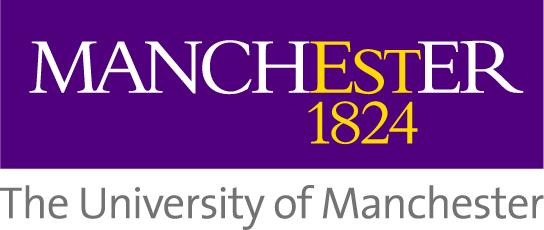 Setting the Scene: What is the Scholarship of Teaching & Learning?
Dr Miriam Firth
Manchester Institute of Education
To understand definitions on the scholarship of teaching & learning (SOTL)
The following ILOs were completed through small group activities in the workshop. The slides remain in the presentation with direction for the activity for you to complete if you would like. 
To situate SOTL in Higher Education practice and critically examine how it can be interpreted in different HE disciplines and contexts
To appraise the use of SOTL frameworks for academic development
Intended learning outcomes
1. Definitions of SOTL
Hutching et al (2002) annotated bibliography on the historic discussion on SOTL,
“For some, teaching is a bit like vegemite, a nutritious but rather sludgy by-product of the intellectual ferment involved in research.” (Chanock, 2007: p270),
We should not see teaching, and teaching related activities, as individual nor solely practical aspects of working in Higher Education. Instead, through SOTL, we can seek to test, analyse, problematize, share, discuss, critique and actively engage developing teaching and learning.

Think point questions:
Is Teaching a reward in itself? Or do you need to complete SOTL in order to effectively showcase your T&L?
Shouldn’t all HE academics complete SOTL to enhance Teaching and Learning?
1. Definitions of SOTL (Boyer, 1997)
[Speaker Notes: These are the illustrative activity examples we apply and use in SEED.]
1. Definitions of SOTL (Hutchings & Shulman, 1999)
If these four components are met, then it can be defined as SOTL.
2. To situate SOTL in Higher Education practice & critically examine how it can be interpreted in different HE disciplines and contexts
Using the 4 forms of scholarship from Boyer
Questions 
Is there an activity you could align to each of the 4 Scholarships from your discipline? 
Is this activity discipline bound, interdisciplinary, or framed through a specific context?
3. To appraise the use of SOTL frameworks for your academic development
Using both Boyer and Hutchings & Schulman frameworks together. 
Identify an activity you have aligned to the model from Boyer which also meets the 4 criteria of SOTL from Hutchins & Schulman.
Had you already framed this as SOTL?
Is this currently on your academic CV? 
How could it support evidence of your completed academic development?
References
Bennett, C.D. and Dewar, J.M. (2012). An Overview of the Scholarship of Teaching and Learning in Mathematics. PRIMUS : problems, resources, and issues in mathematics undergraduate studies, 22(6), pp.458–473.
Bih-Jen Fwu and Jennifer Wen-Shya Lee. (2020). (Special Issue) Establishment of Scholarship of Teaching and Learning Culture in Higher Education: Using International Experience to Examine the Promotion and Development of Taiwan’s Teaching Practice Research. Jiao yu ke xue yan jiu qi kan, 65(4), p.105–.
Boyer, E. L. (1997). Scholarship reconsidered: Priorities of the professoriate. San Francisco: Jossey-Bass.
Chanock, K. (2007). What academic language and learning advisers bring to the scholarship of teaching and learning: problems and possibilities for dialogue with the disciplines. Higher education research and development, 26(3), pp.269–280.
Cranton, P. (2011). A transformative perspective on the Scholarship of Teaching and Learning. Higher education research and development, 30(1), pp.75–86.
Huber, M. (2019). Citizens of the Teaching Commons: The Rise of SoTL among US Professors of the Year, 1981-2015. Teaching and learning inquiry, 7(1), pp.154–167.
Hutchings, P., Babb, M., & Bjork, C. (2002). The scholarship of teaching and learning in higher education: An annotated bibliography revised and updated, Fall 2002. Available at the website of The Carnegie Academy for the Scholarship of Teaching and Learning: The Carnegie Foundation for the Advancement of Teaching. Retrieved November 19, 2006, from http:// www.carnegiefoundation.org/elibrary/docs/bibliography.htm
Hutchings, P. and Shulman, L.S. (1999). The Scholarship of Teaching: New Elaborations, New Developments. Change (New Rochelle, N.Y.), 31(5), pp.10–15.